A head-to-head comparison of EQ-5D-5L and PROMIS-10 in community dwellers with chronic disease
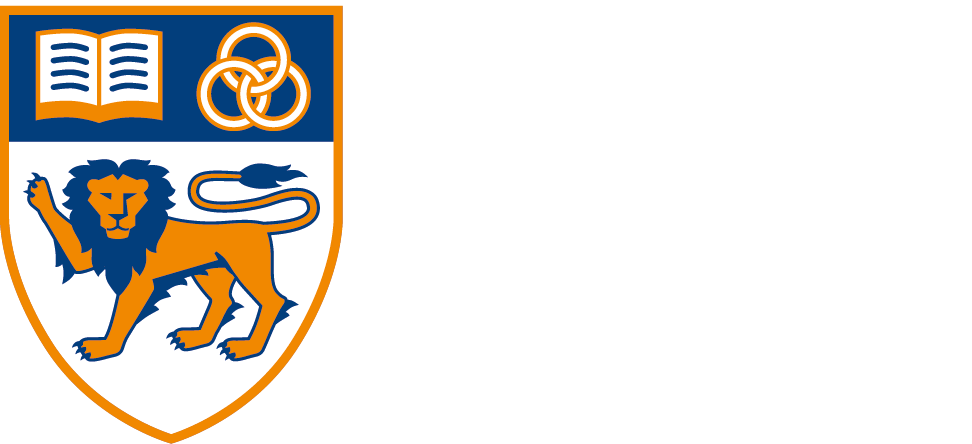 Jia Jia LEE 1, Nan LUO1
Saw Swee Hock School of Public Health, National University of Singapore, Singapore.
RESULTS
INTRODUCTION
Both EQ-5D-5L and PROMIS-10 are brief health-related quality of life measures suitable for use in large scale population health surveys. However, little is known about their relative efficiency for this purpose.
Figure 1. Effect size for each known-groups validity testing.
OBJECTIVES
To assess the correlations between EQ-5D-5L & PROMIS-10
To compare known-groups validity of EQ-5D-5L & PROMIS-10
METHODS
We analyzed data collected from a cross-sectional household survey involving individuals aged ≥45 years old with ≥1 chronic disease in Singapore.
Besides EQ-5D-5L and PROMIS-10, participants’ demographics, health characteristics, and lifestyle were captured via a questionnaire-based personal interview.
Scores used for head-to-head comparison:









Correlations between scores were evaluated using Spearman’s correlation.
Known-groups validity: Propensity score matching was conducted to match individuals according to age, sex, and ethnicity before known-groups validity testing. Cohen’s effect size (ES) was calculated to compare the two instruments’ relative efficiency.
The highest correlations were observed between PROPhy vs. EQPhy (-0.60) and between PROOverall vs. EQVAS (0.54).
Low correlations were observed between PROOverall vs. EQIndex (0.42), PROMen vs. EQAd (-0.40), and PROSoc vs. EQUa (-0.36).
EQPhy & PROPhy generated similar ES in most known groups except for individuals with/without anxiety/depression, stroke episode, hospitalization in the past year. 
ES generated by EQAd & PROMen were similar in most known groups except for presence/absence of liver conditions, 1-year hospitalization, and between never smokers vs. current/ex-smokers. 
ES of EQUa seems slightly higher than PROSoc in most known groups comparisons.
EQVAS & EQIndex seem to generate a larger ES in most known groups as compared to PROOverall.
CONCLUSION
The low to moderate correlations between EQ-5D-5L and PROMIS-10 suggest that they measure related but different health constructs.
Overall, the two instruments are similarly efficient in assessing the HRQoL burden attributable to chronic disease or unhealthy lifestyles. However, there 
are noticeable differences in their efficiency depending on the specific causes of health burden.